ГАПОУ КК «Новороссийский колледж строительства и  экономики»
Тема лекции:
«Основные понятия
 о грузовых
 автомобильных перевозках»
План
1)Транспортная сеть. Классификация транспортной сети.

2)Показатели транспортной обеспеченности и доступности.

Расчет показателей 
транспортной обеспеченности 
 и доступности транспортной сети.
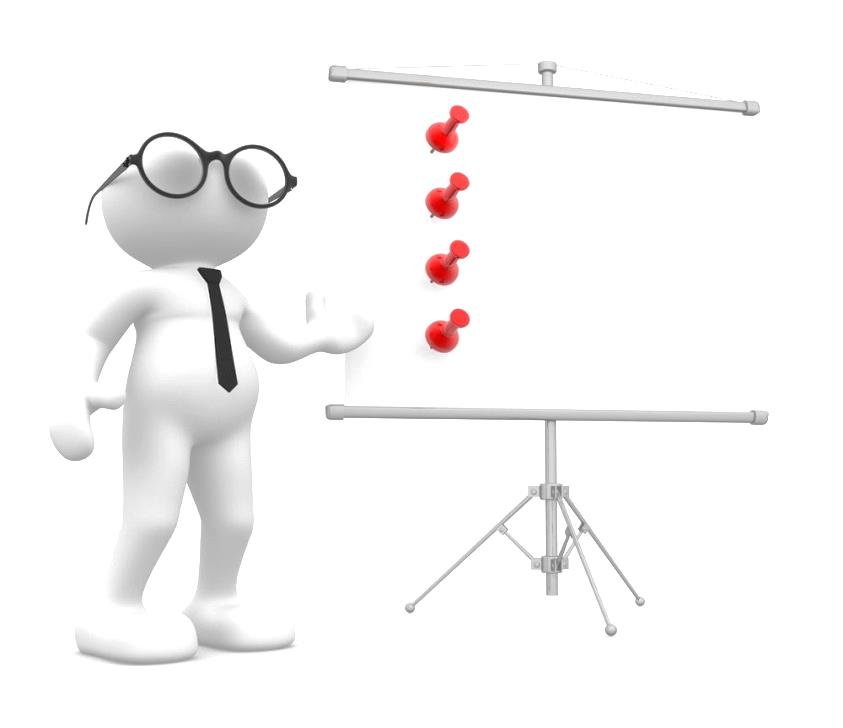 Транспортная сеть делиться на:
Сеть Магистральных линий –организация перевозок больших объемов грузов  на дальние расстояния.
Низовая транспортная сеть- помогает организовать регулярные перевозки грузов и пассажиров.
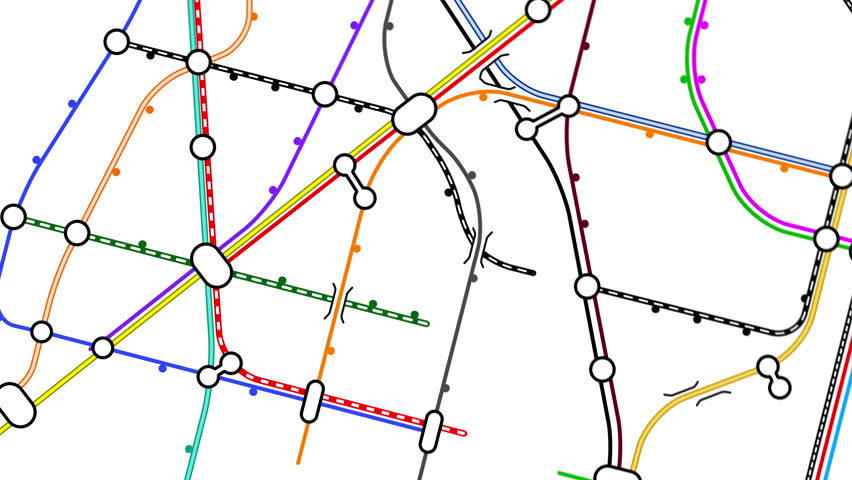 Плотность транспортной сети
-это основная характеристика, определяющая состояние транспортного пространства.
1) Основная часть– железные дороги.
2) В меридиальном направлении - речными путями.
3) Широтное направление-имеет сеть трубопроводов
 4) Внутренние морские линии - Черноморском, Каспийском и Дальневосточном бассейнах.
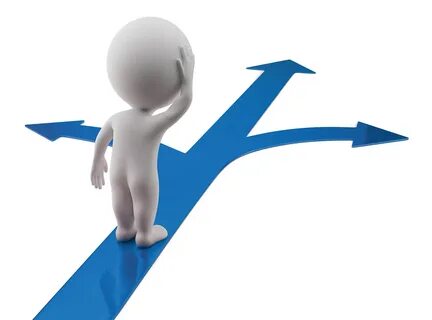 Транспортные сети мира(за исключением морских путей)
Показатели транспортной обеспеченности и доступности
Эксплуатационной работы:
- средняя грузонапряженность;
- средняя дальность перевозки;
- скорость доставки грузов;
- оборот подвижного состава
- использование грузоподъемности  и ПС;
- среднесуточный пробег.
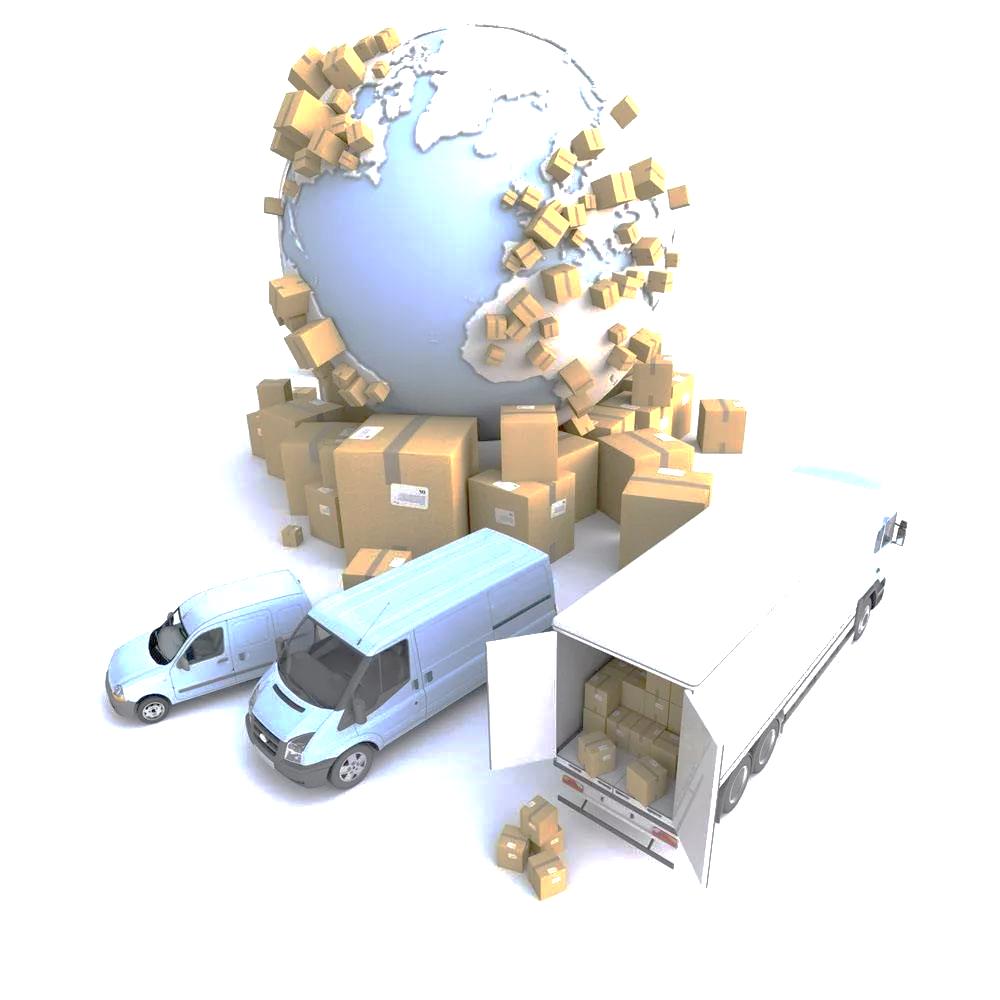 Показатели транспортной обеспеченности и доступности
Материально-технической базы:
- протяженность сети;
- густота сети;
- грузоподъемность транспортных средств;
- пропускная и провозная способность элементов транспортной сети.
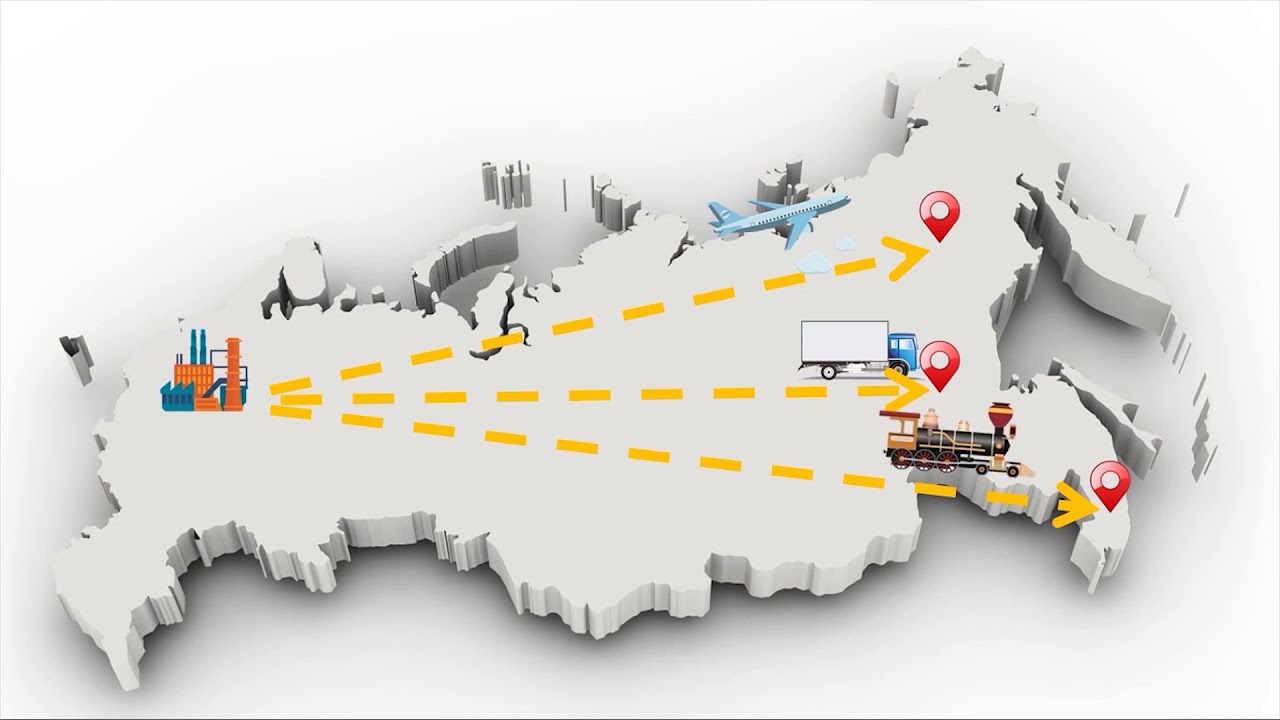 Показатели транспортной обеспеченности и доступности
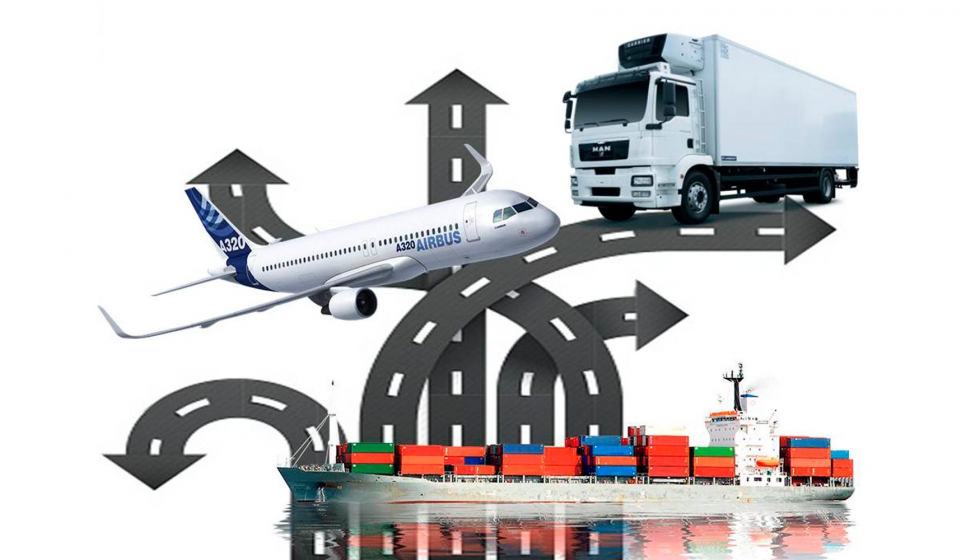 При равной площади регионов
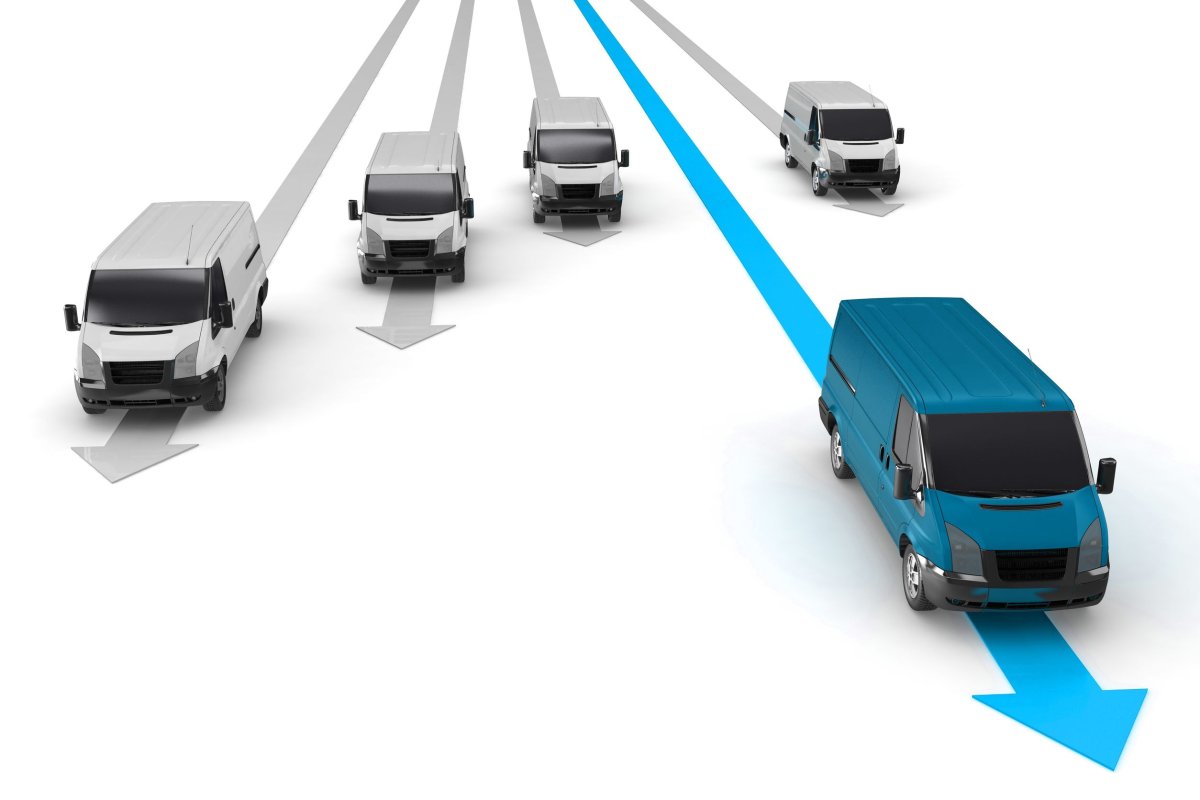 Формулы для характеристики транспортной обеспеченности территории
Показатели транспортной обеспеченности
ГУСТОТА СЕТИ
Транспортная доступность
-  характеризуется показателем качества транспортного обслуживания
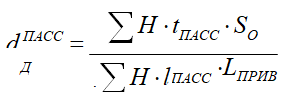 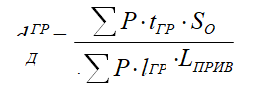 по грузовым перевозкам
по пассажирским перевозкам
Надежная сеть
-такая  сеть, которая позволяет достичь любой точки региона из любой в другую за время:

внутриобластные перевозки грузов - 3-4 ч;
внутриобластные перевозки пассажиров - 1,7-2 ч;
межобластные перевозки грузов - 3-4 сут;
межобластные перевозки пассажиров - 1-2 сут.
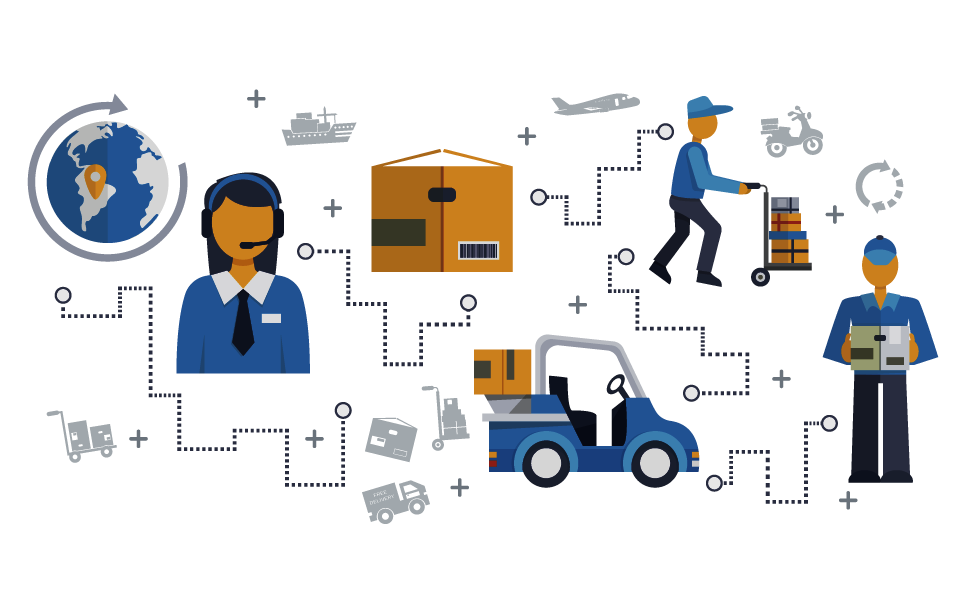 Контрольные вопросы
Дайте определение понятию «плотность транспортной сети»
Назовите показатели перевозочной работы.
Назовите показатели материально-технической базы.
Назовите показатели эксплуатационной работы.
Как определить густоту сети на 1000 км?
Как определить густоту сети на 1000 человек?
Как определить комплексный показатель густоты сети различных видов транспорта?
Как определить транспортную доступность по грузовым перевозкам?
Как определить транспортную доступность по пассажирским перевозкам?
Какая транспортная сеть считается надежной ?
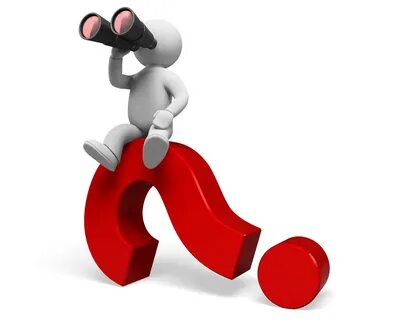 Тест для проверки пройденного материала
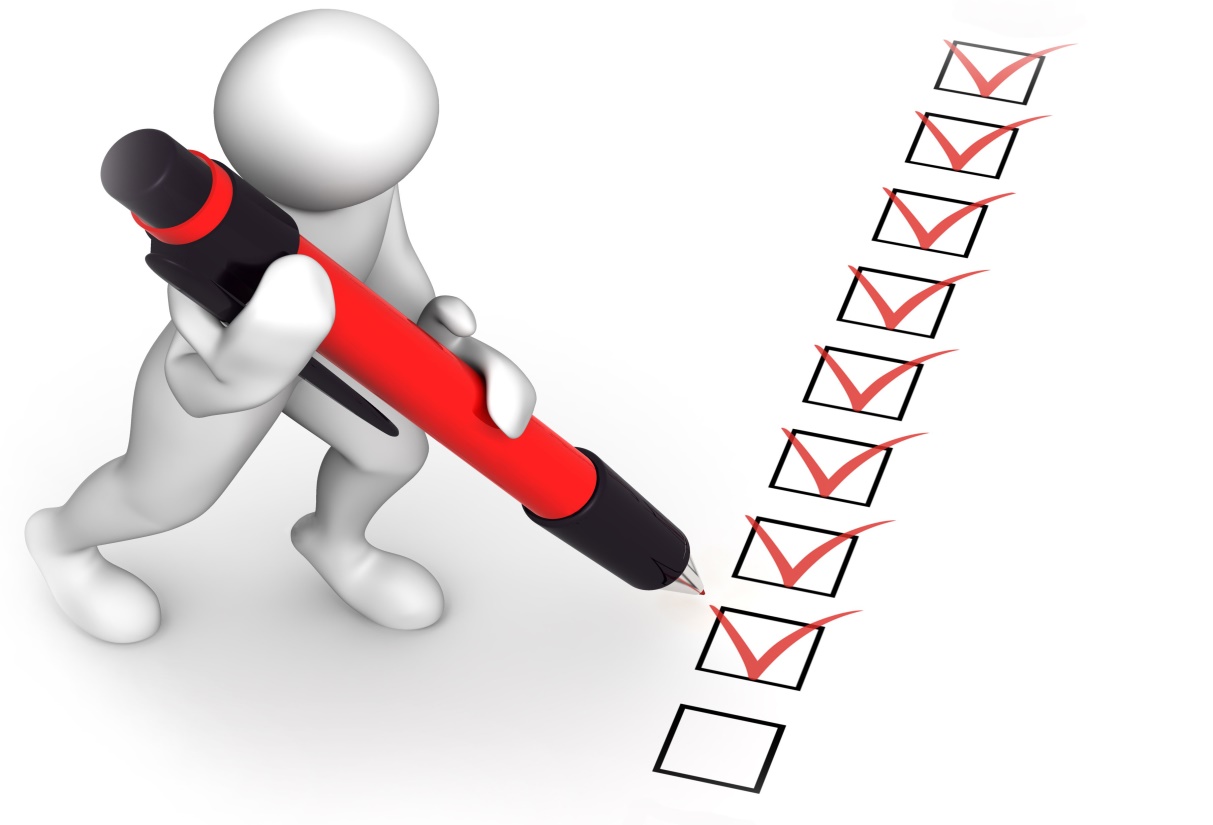 1)Основную плотность транспортной сети России занимает… ?

ЖД
АВТО
МОРЕ
РЕКИ
ТРУБОПРОВОД
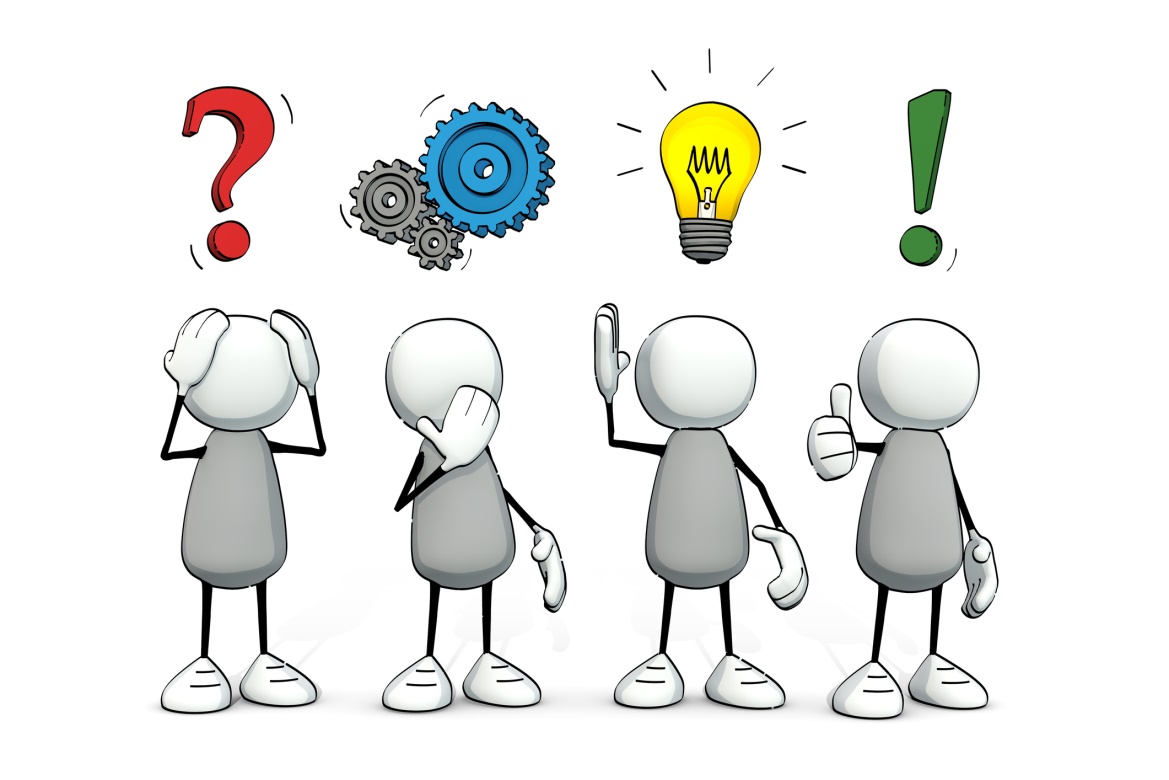 2) Основную плотность транспортной сети мира занимает…?
ЖД
авто
море
реки 
трубопровод
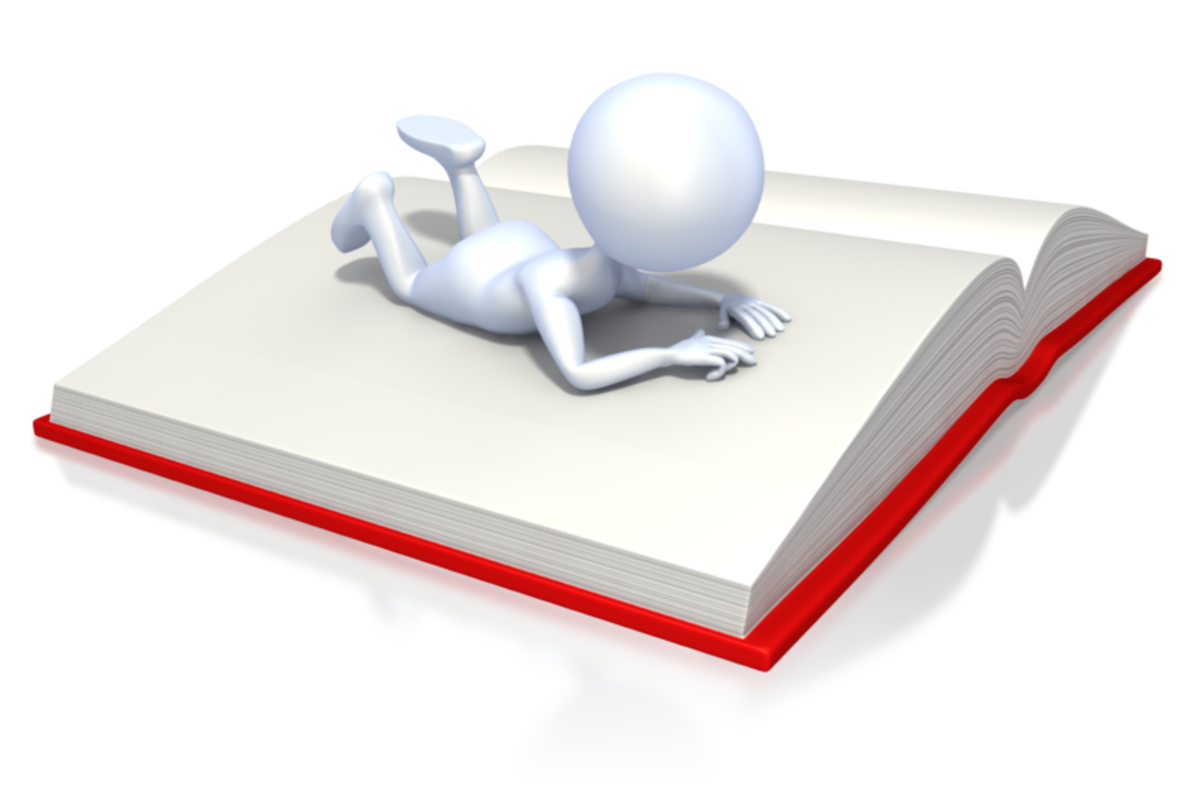 3) Чем характеризуется обеспечение путями сообщения…?

Густотой сети
 Плотностью населения
Территорит. площадью
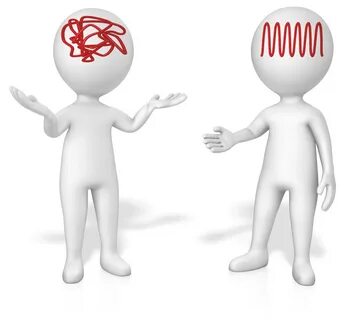 4) Кто модифицировал формулу для определения транспортной обеспеченности территории?

 Э.Энгель
И. Успенский
А. Ульгим
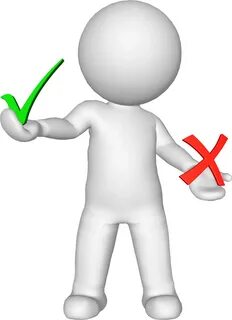 5) Время надежной сети при межобластной перевозке пассажиров…?

 3-4 ч 
1-2 сут.
1,7-2 ч
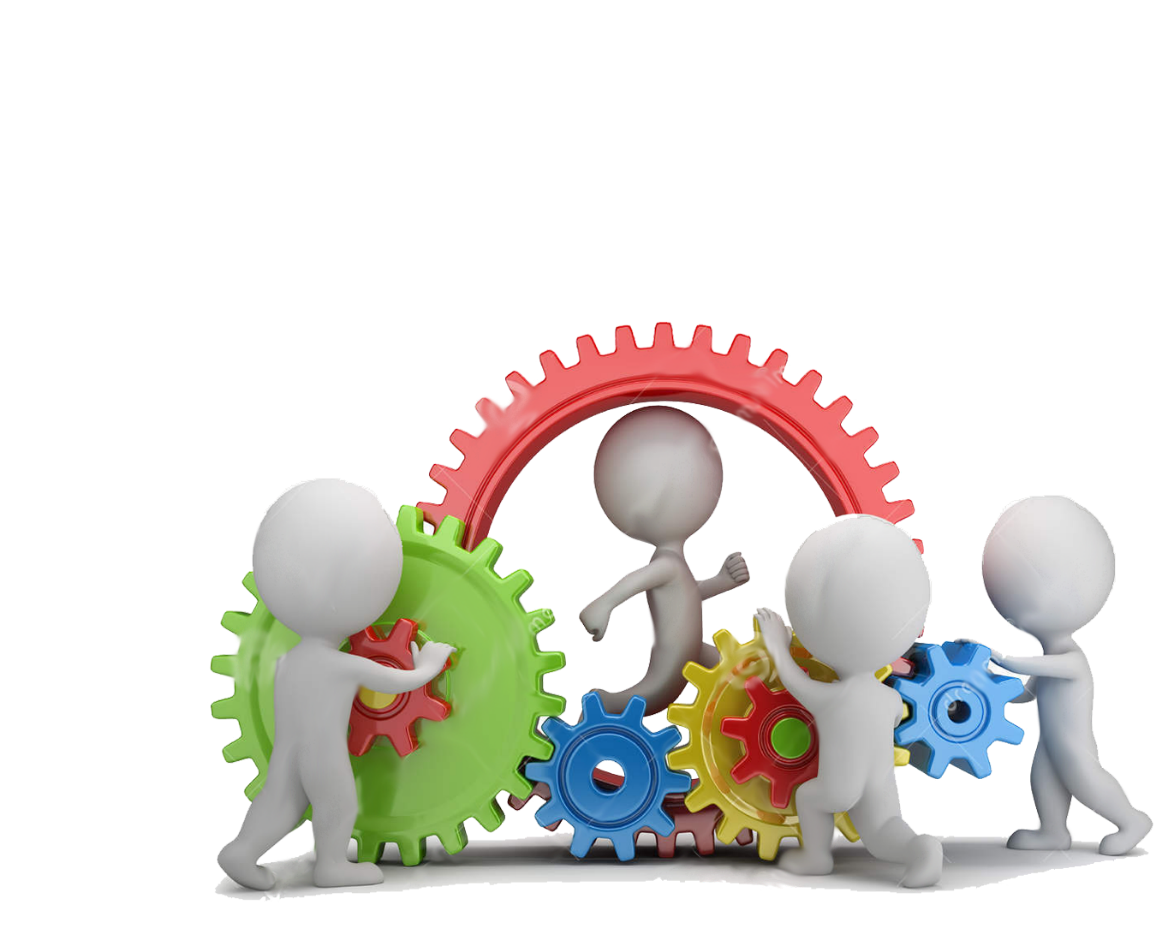 6) В какой стране густота жд транспорта наивысшая?


  США
 Азия
Европа
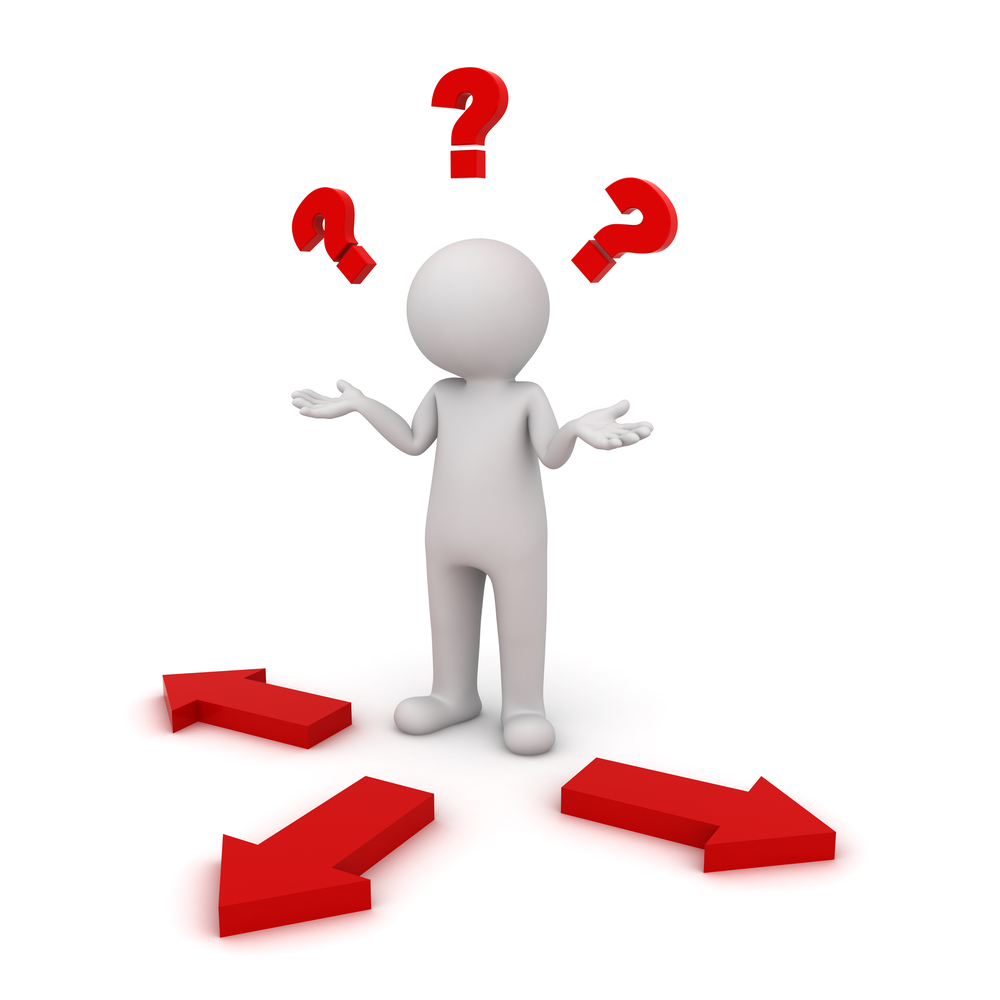 7) В какой стране наивысшая комплексная густота сети? 


Россия
Африка
 США
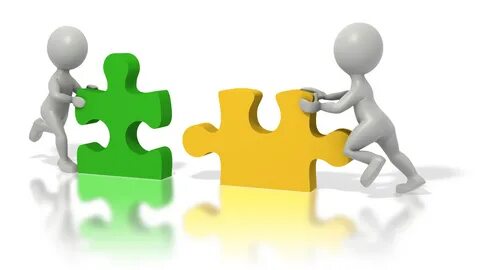 Ответы
Железные дороги
 Автомобильные дороги
Густота населения
И. Успенский
1-2 сут
США 
США
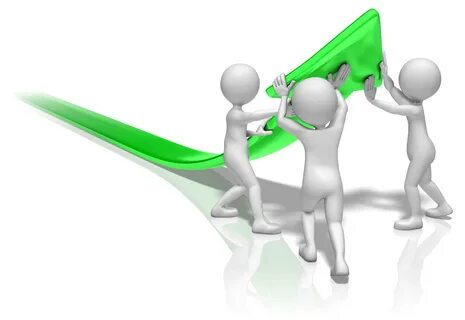 СПАСИБО ЗА ВНИМАНИЕ